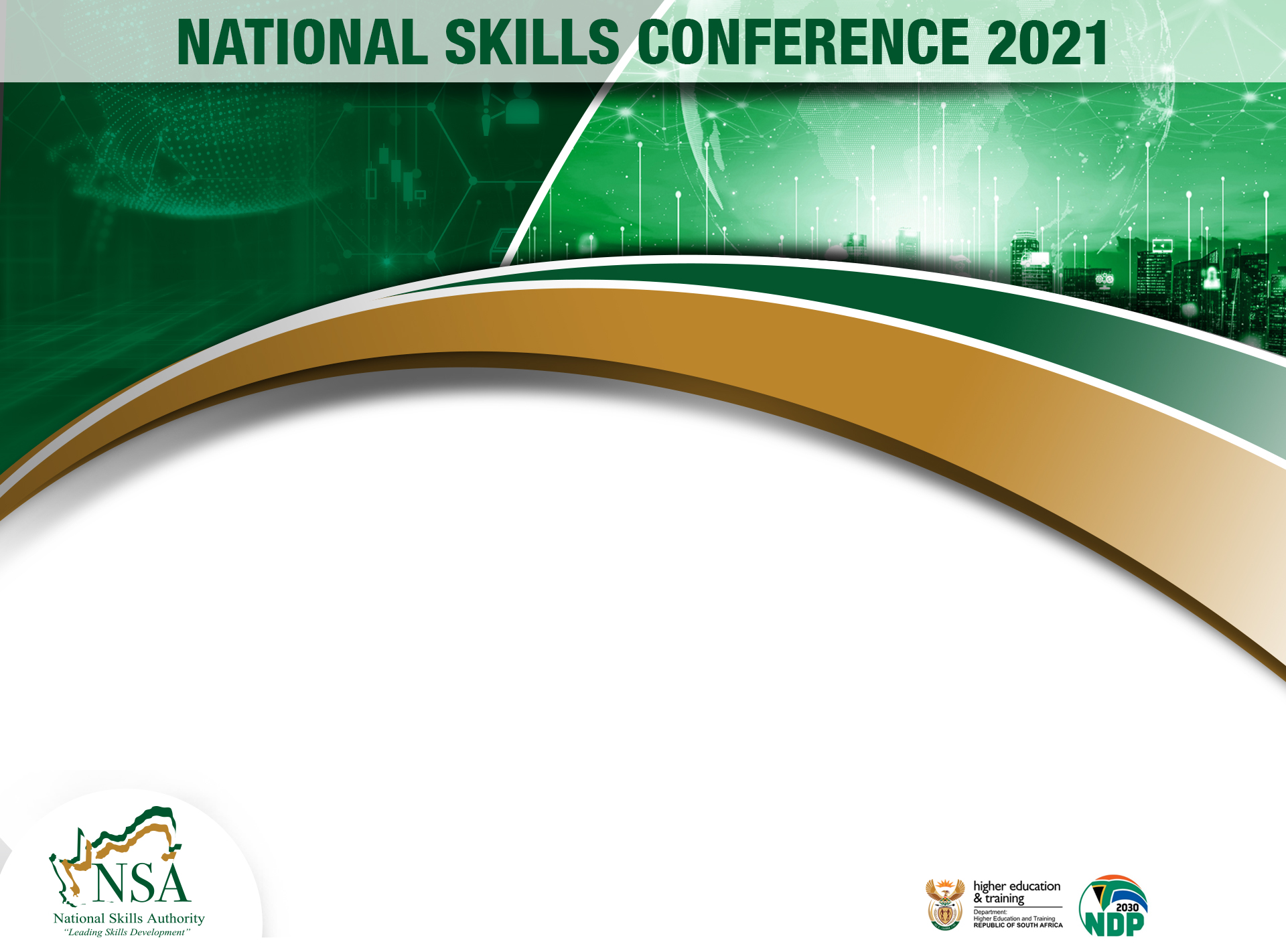 NATIONAL SKILLS CONFERENCE 2021 REPORTSTHE APPRENTICESHIP SYSTEM FOR SUPPORTING INDUSTRIES[COMMISSION 3]29 September 2021
BACKGROUND TO PRESENTATIONS
Presentations covered two main areas:
Progress in line with key priorities of the National Apprentice and Artisan Development Strategy 2030 focusing on ‘A Quest for a Quality A21’  
How Education and Training in the TVET system can  enhance learning and adapt to the technological landscape in order to stay relevant
RECOMMENDATIONS
Provide and allocate funds to:
Reskill and upskill TVETs  lectures with future skills
Digitize infrastructure to enable blended learning and enhance distance learning
Seta funding needs to be revised- stipend
Establish meaningful strategic partnerships between TVET Colleges and industries:
For workplace placement and mentorship opportunities
To train and reskill retrenched workers
RECOMMENDATIONS
Expand programme offerings at TVET Colleges:
Provide short courses within occupational skills (such as AI, 3D Printing, Data analytics and Programming)
Introduce micro credential and competency badges
RECOMMENDATIONS
Review Curricula and methodologies:
Consider adding more modules to Pre-Vocation Learning Programme (PLP) to prepare learners for Entrepreneurship. Caution that this does not become a hurdle for some learners in completing their programmes
Teach and train in a competency-based manner to build problem-solving and decision-making capabilities for enhanced efficiencies as well as solutions that support the economy and sustainability programmes
Develop Competency Frameworks for skills sets that have a futuristic view. i.e. Don’t train people just for today, but for future to enable people to adapt to any environment
RECOMMENDATIONS
Enhance the Artisan Training and Testing systems:
Simplify the Artisan Systems and inject quality into the full scope of developing an Artisan
Provide support to independent individuals who are ready for a Trade Test even if not linked to any SETA 
Professionalise the Trades to enhance a positive image of Artisans 
Reorientation of training workshop towards production (e.g. manufacture PPE and supply to businesses) to optimise existing facilities
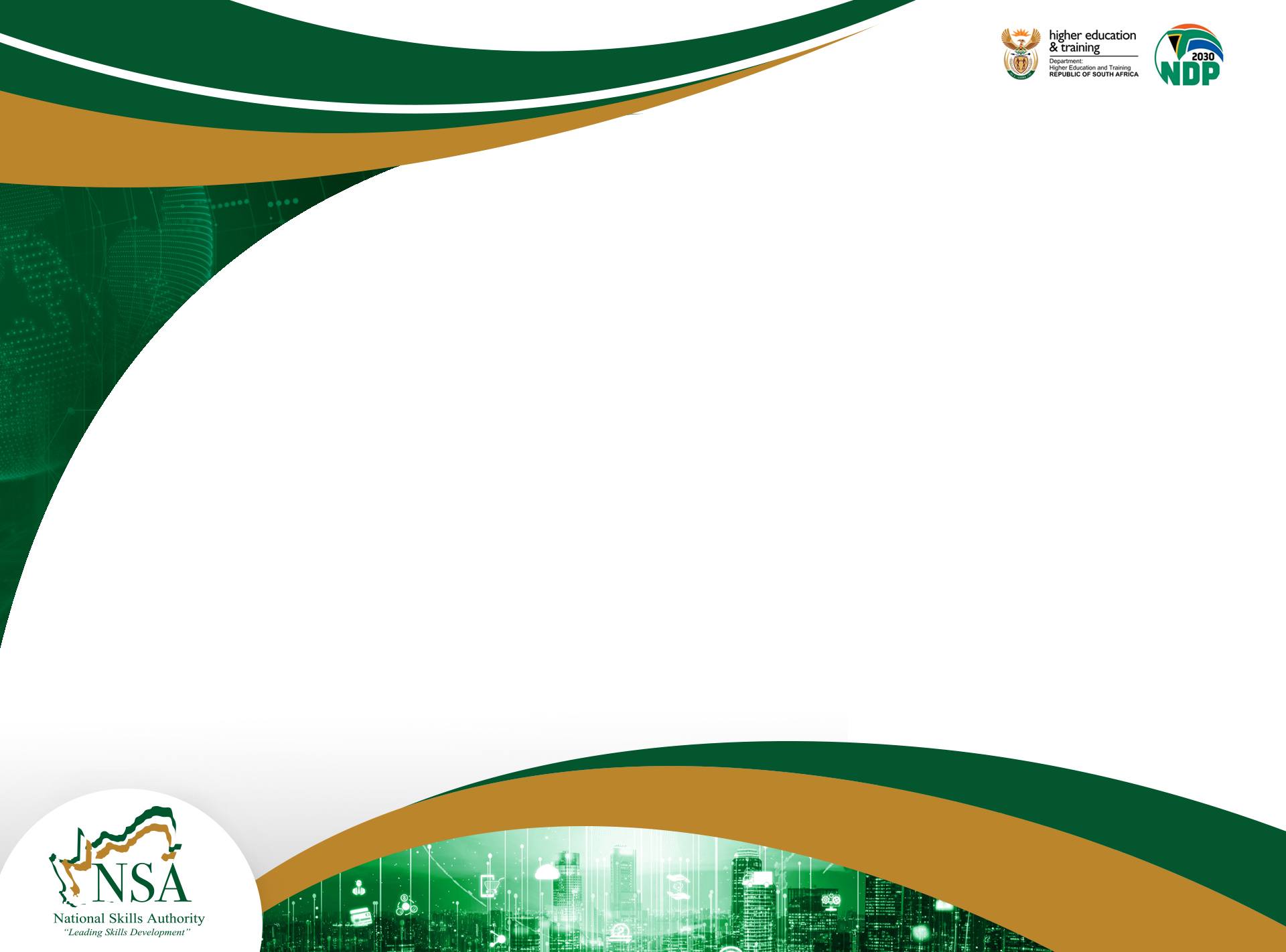 Thank You
NATIONAL SKILLS AUTHORITYwww.nationalskillsauthority.org.za
7